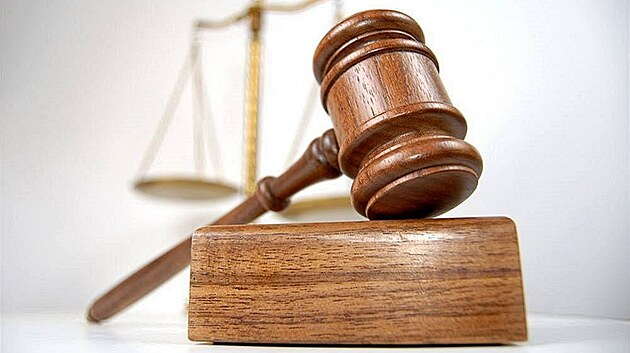 Obhajoba praxe
Jan Kubačka 
Učo: 28194
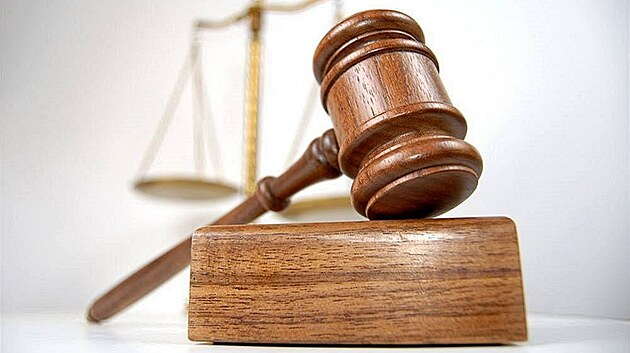 Charakteristika podniku
Ústav znalectví a oceňování na Vysoké škole technické a ekonomické
Založení - 2015
Náplň práce:
Oceňování majetku podniků 
Účetnictví 
Vyčíslení škod 
Od roku 2016 povolení provádět znaleckou činnost ve strojírenství 
Od roku 2018 povolení provádět znaleckou činnost ve stavebnictví
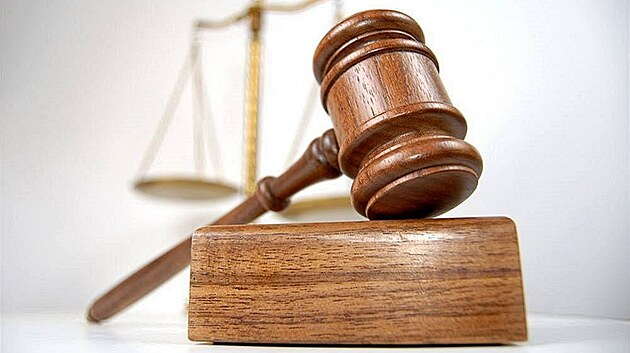 Náplň mé praxe
Finance podniku - finanční analýza 
Strategické řízení - strategické analýzy 
Finanční účetnictví - případ od policie České republiky 
Marketing - návrhy na zlepšení propagace 
Personální management - fiktivní výběr uchazečů
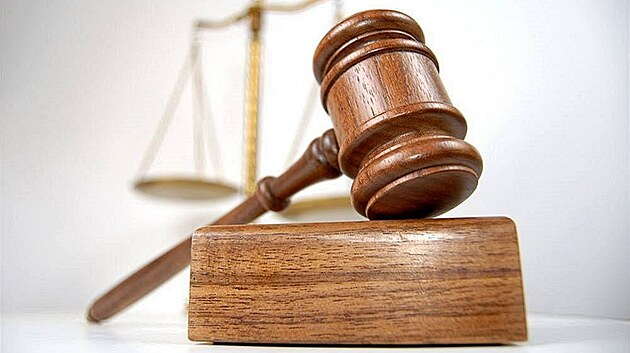 Osobní přínos a hodnocení praxe
Přenesení teoretických znalostí do praxe
Rozšíření si znalostí ve všech směrech 
Práce v týmu 
Hodnocení kladné - zaměstnanci, pracovní náplň
Prostory pro zlepšení - vybavení kanceláře (nefunkční počítače a Wi-Fi)
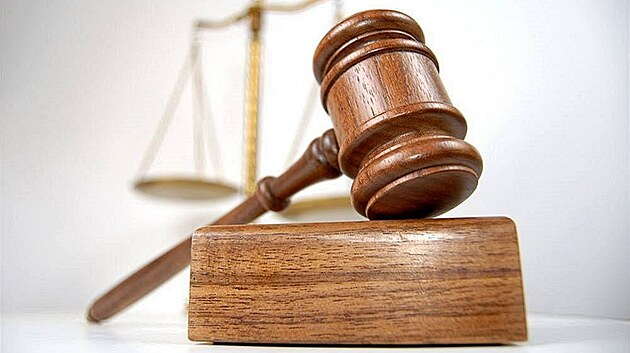 Děkuji za pozornost